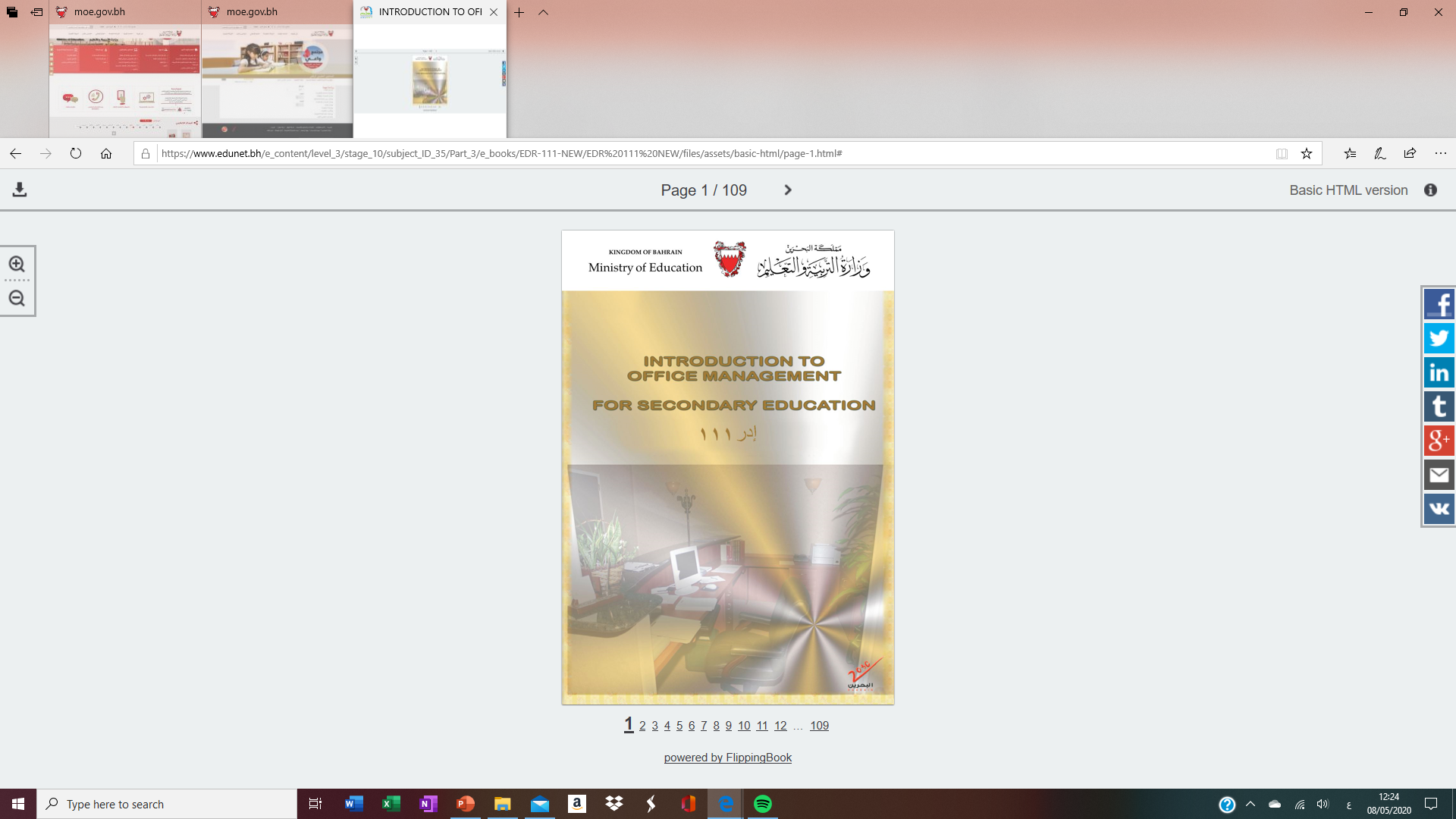 Introduction to Office Management ادر 111
FIRST SEMESTER
للصف الثاني ثانوي / تجاري
Chapter 1
Office Design & Function
1
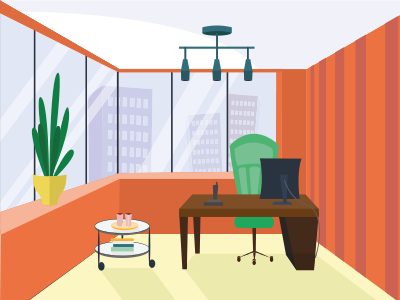 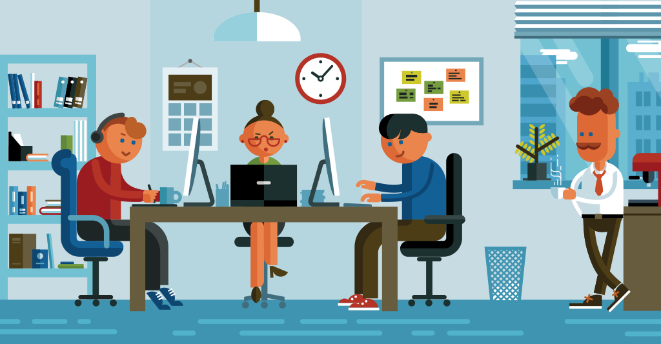 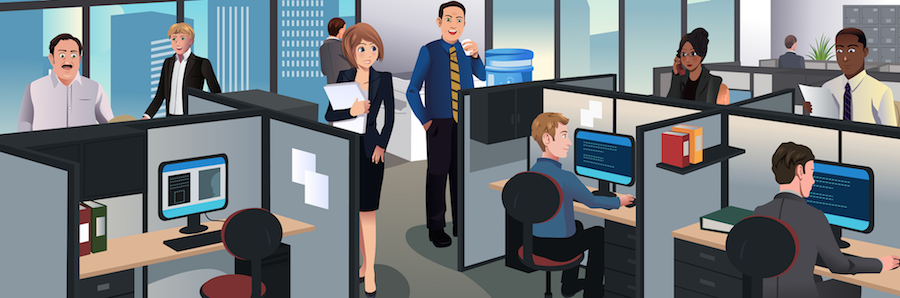 Office Design
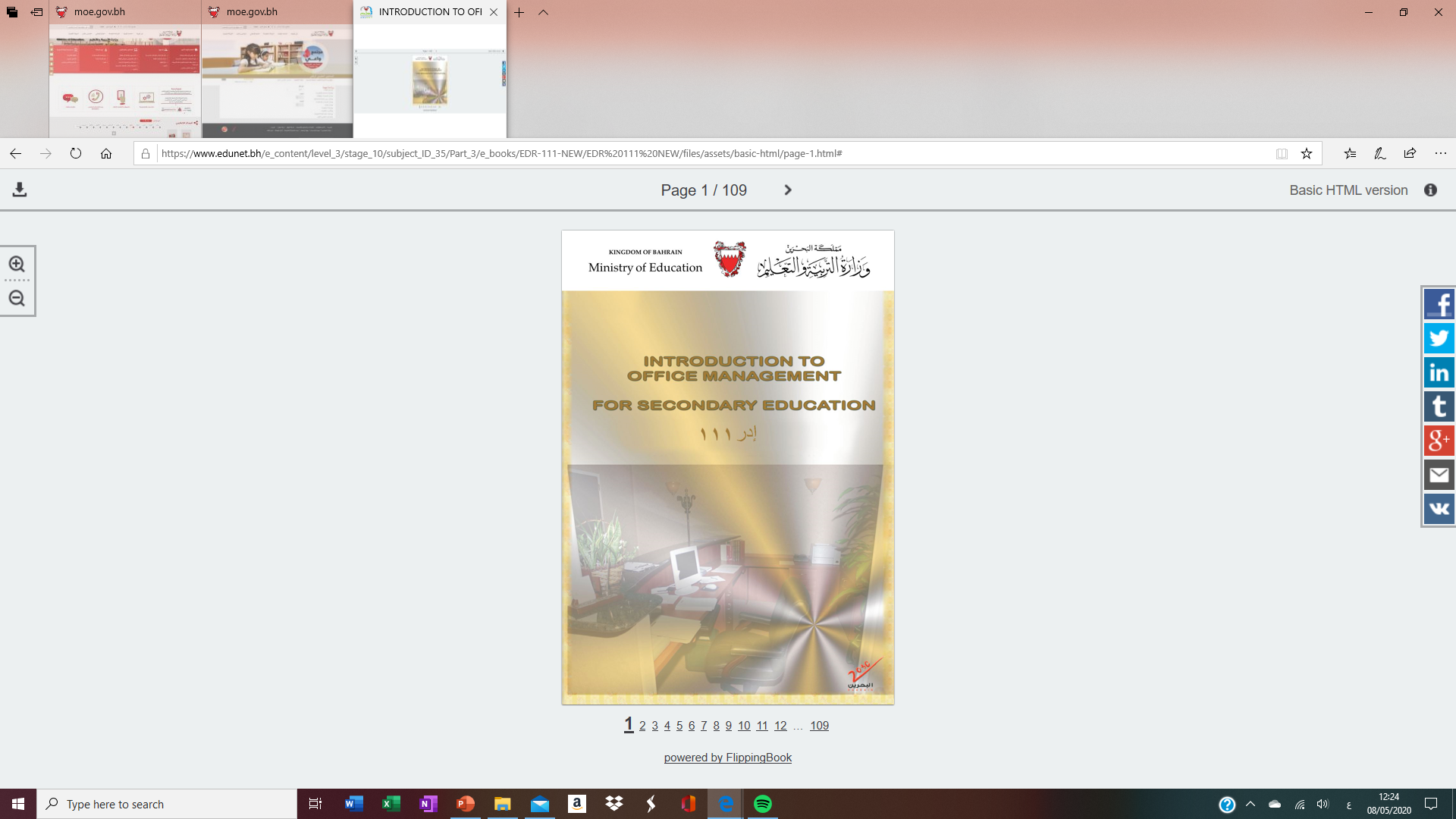 Term of office.
Types of office.
Advantages & disadvantages of offices.
Learning Objectives
By the end of this lesson, the student should be able to:
Identify the office.

Compare between the types of office.

To classify the advantages & disadvantages of closed & open office.
Engaging Starters
The First Goal
The Second Goal
The Third Goal
Questions
Lesson:  Office Design              Introduction to Office Management               ادر 111
Engaging Starters
What all these pictures represent?
Have you seen these places before?  Mention them.
What functions do you think people do in these places?
Engaging Starters
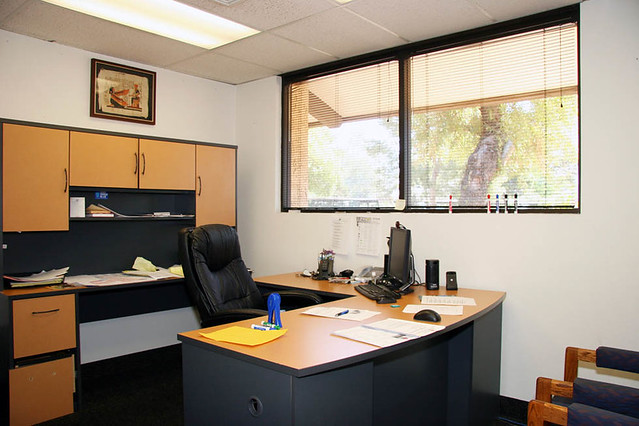 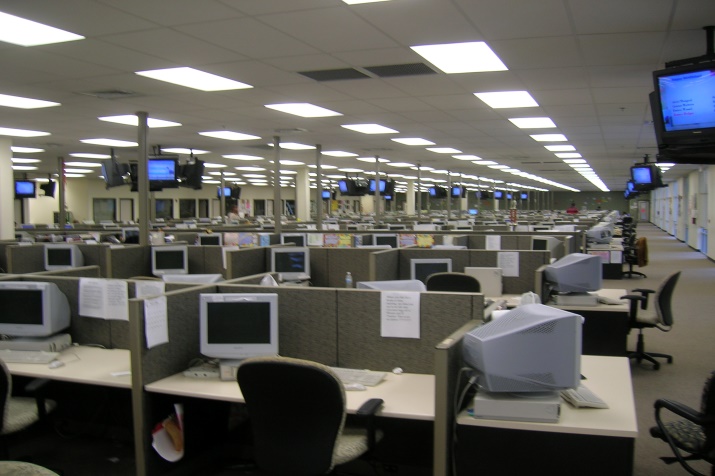 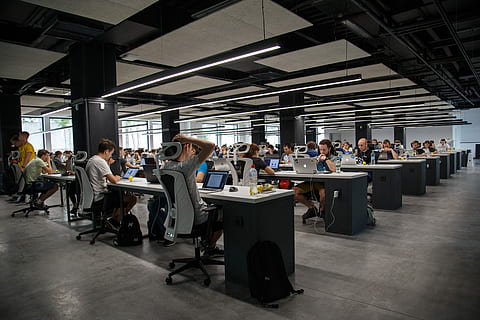 The First Goal
The Second Goal
The Third Goal
Questions
Lesson:  Office Design              Introduction to Office Management               ادر 111
Office
Engaging Starters
A place of business where professional duties are done.
Room or other area where information is received, processed, filed and available when required.
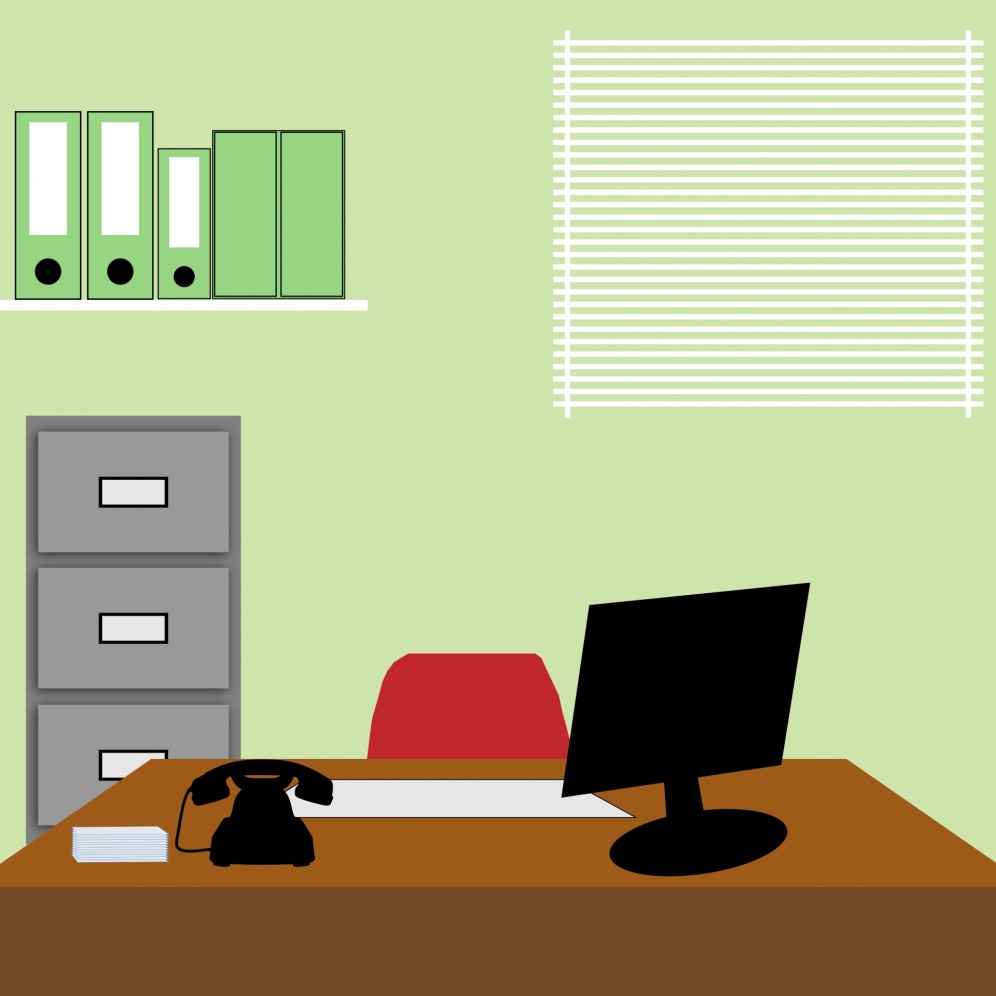 The First Goal
The Second Goal
The Third Goal
Questions
Next
Lesson:  Office Design              Introduction to Office Management               ادر 111
Evaluation Activity
Engaging Starters
Activity
The First Goal
Write the definition of office
The Second Goal
Type of activity
Individual - written
The Third Goal
Time
Questions
2 minutes
Lesson:  Office Design              Introduction to Office Management               ادر 111
Office Design
What are the differences in the above offices design?
In which office from the above pictures you think there is more privacy?
In which office you can work more in a team?
In which office you can have less noise?
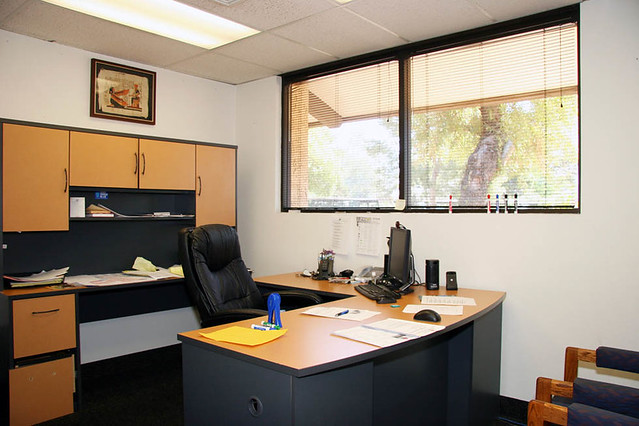 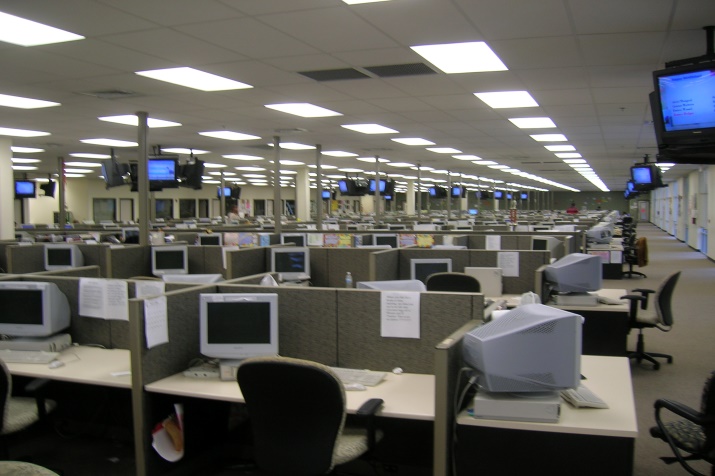 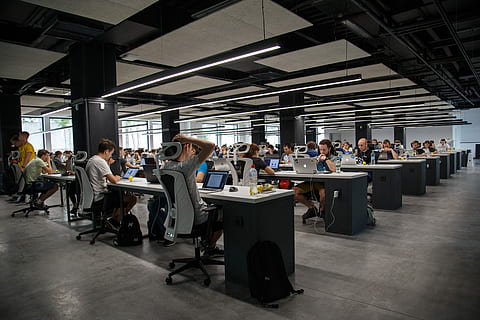 Engaging Starters
The First Goal
The Second Goal
Office C
Office A
Office B
The Third Goal
Questions
Next
Lesson:  Office Design              Introduction to Office Management               ادر 111
Office Design
Office can be built in any location, some modern requirements for office make this more difficult. Legal requirement & technical requirement. 
Other requirements  such as security & flexibility of layout.
Engaging Starters
The First Goal
The Second Goal
The Third Goal
Questions
Next
Lesson:  Office Design              Introduction to Office Management               ادر 111
Office Design
Purpose of an office is to provide a workplace for administrative and managerial workers.   Arranging the layout depends on:

How many persons will work in the same room.
How much space available.
Illumination / lightning.
Resources.
Infrastructure.
Office administration responsibilities.
Engaging Starters
The First Goal
The Second Goal
The Third Goal
Questions
Next
Lesson:  Office Design              Introduction to Office Management               ادر 111
Office Design
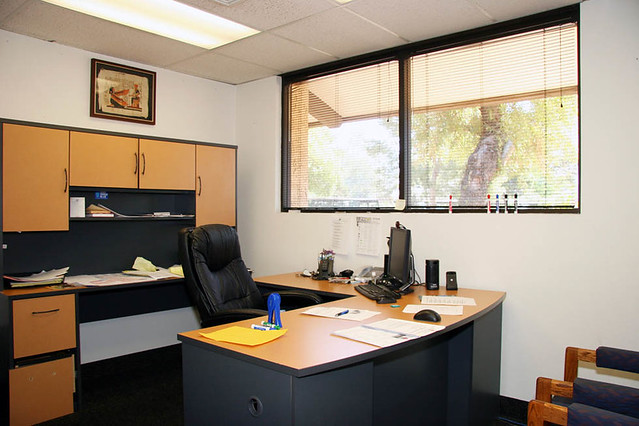 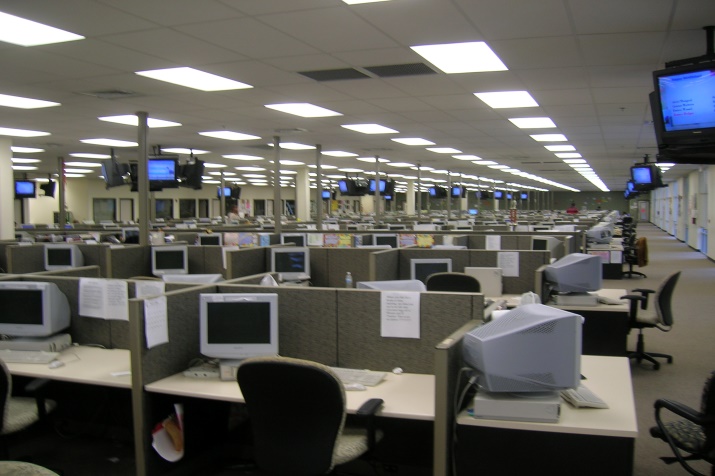 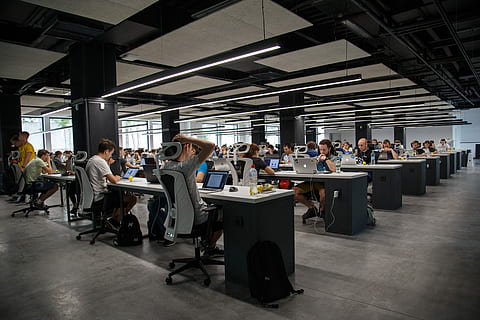 Engaging Starters
The First Goal
The Second Goal
Open Office
Closed Office
Cubicle Office
All employees sits next to each other using their own desk without separation.
Each person sits in a separate room with its own access.
Partially enclosed workspace, separated from each other by partitions, usually 5 to 6 feet.
The Third Goal
Questions
Next
Lesson:  Office Design              Introduction to Office Management               ادر 111
Evaluation Activity
Engaging Starters
Activity
The First Goal
Compare between the open office and closed office using the table in the book page 6
The Second Goal
Type of activity
Individual - written
The Third Goal
Time
Questions
3 minutes
Lesson:  Office Design              Introduction to Office Management               ادر 111
Advantages & Disadvantages of Closed & Open Office
classify the advantages & disadvantages of Closed & open Office Based on what type you choose.
Time:   3 minutes
Engaging Starters
The First Goal
Open Office
Closed Office
The Second Goal
The Third Goal
Questions
Next
Lesson:  Office Design              Introduction to Office Management               ادر 111
Advantages & Disadvantages of Closed & Open Office
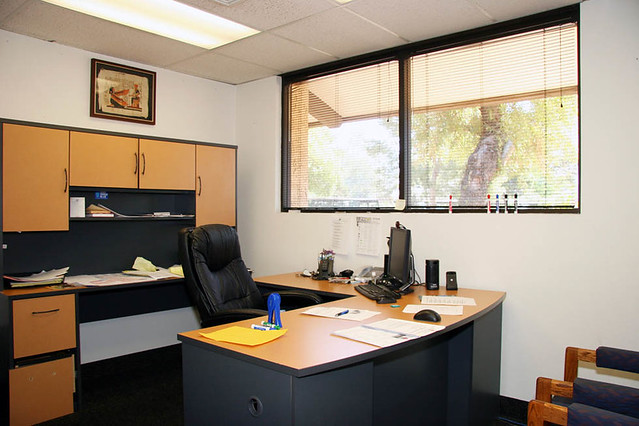 Engaging Starters
The First Goal
The Second Goal
The Third Goal
Questions
Next
Lesson:  Office Design              Introduction to Office Management               ادر 111
Advantages & Disadvantages of Closed & Open Office
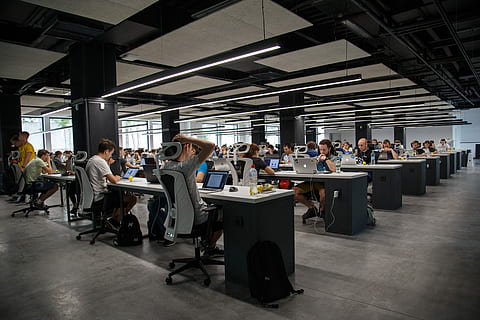 Engaging Starters
The First Goal
The Second Goal
The Third Goal
Questions
Next
Lesson:  Office Design              Introduction to Office Management               ادر 111
Evaluation Activity
Engaging Starters
Activity
The First Goal
Answer activity 1.2 page 12 in the workbook.
The Second Goal
Type of activity
Individual - written
The Third Goal
Time
Questions
3 minutes
Lesson:  Office Design              Introduction to Office Management               ادر 111
?
Questions
1. There is more privacy in the open office.
Engaging Starters
The First Goal
The Second Goal
True
False
The Third Goal
Questions
Lesson:  Office Design              Introduction to Office Management               ادر 111
?
Questions
Engaging Starters
2. Office is a room where information is received, processed, filed and available when required.
The First Goal
The Second Goal
True
False
The Third Goal
Questions
Lesson:  Office Design              Introduction to Office Management               ادر 111
?
Questions
Engaging Starters
3. Modern requirements of office design is legal & technical requirements.
The First Goal
The Second Goal
True
False
The Third Goal
Questions
Lesson:  Office Design              Introduction to Office Management               ادر 111
?
Questions
Engaging Starters
4. There is no security in the closed office.
The First Goal
The Second Goal
True
False
The Third Goal
Questions
Lesson:  Office Design              Introduction to Office Management               ادر 111
Questions
Engaging Starters
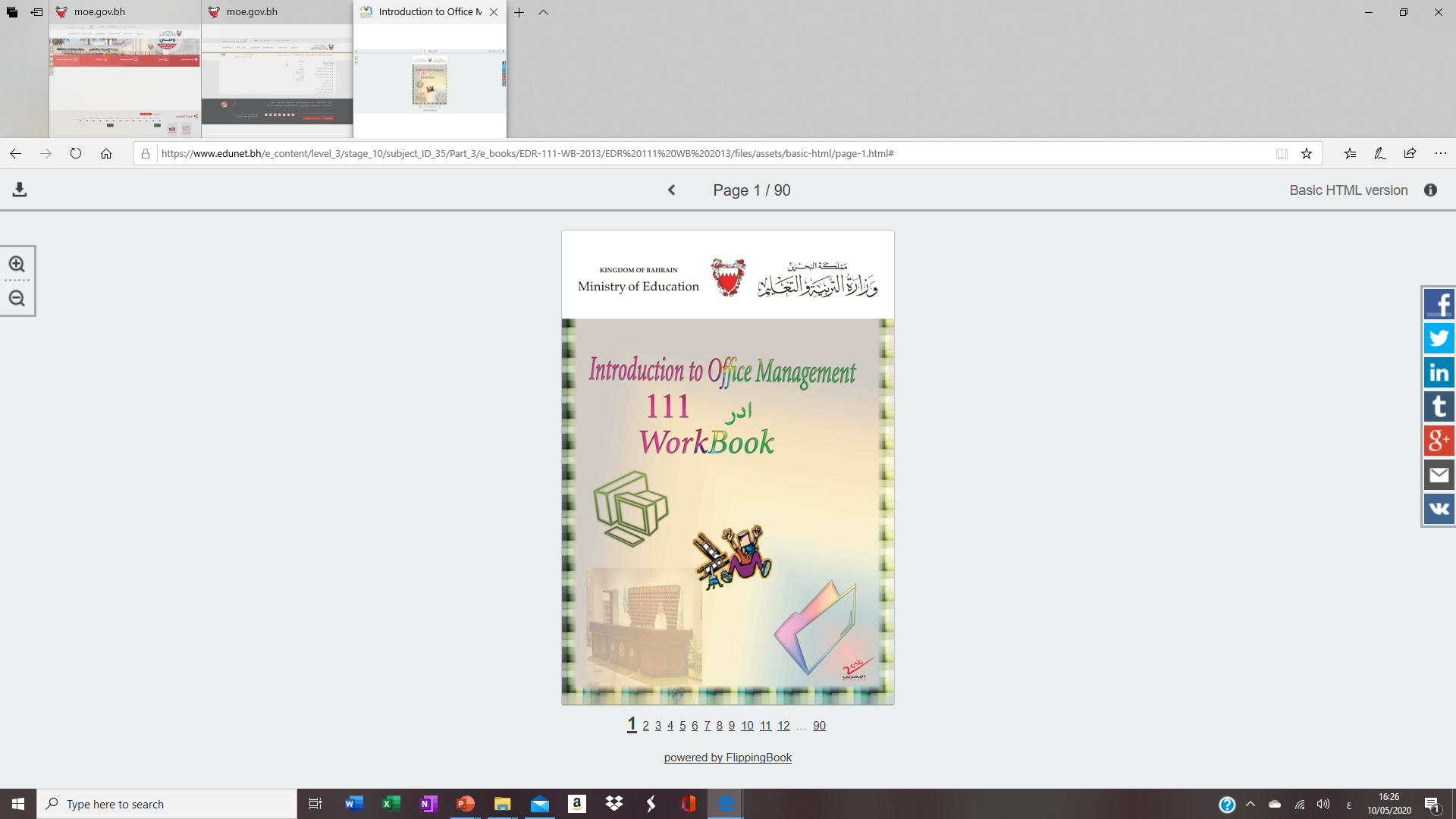 The First Goal
Additional Activity
The Second Goal
Workbook page 10-12
The Third Goal
Questions
Lesson:  Office Design              Introduction to Office Management               ادر 111
THANK YOU!
Lesson:  Office Design              Introduction to Office Management               ادر 111
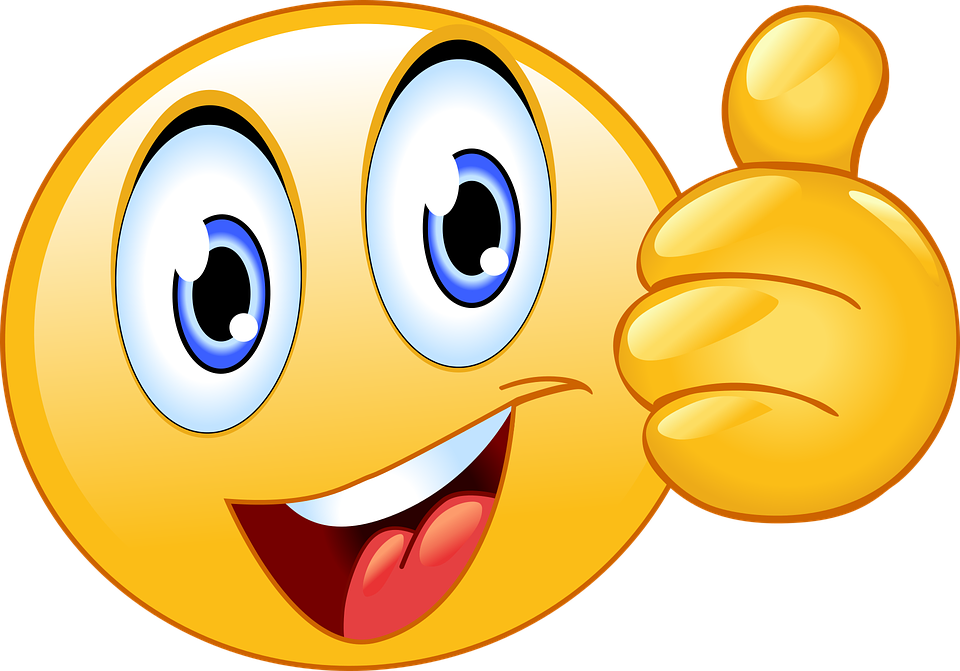 Next
Lesson:  Office Design              Introduction to Office Management               ادر 111
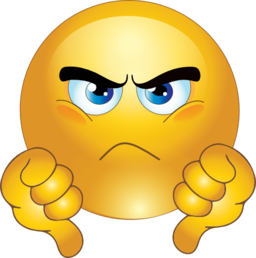 Back
Lesson:  Office Design              Introduction to Office Management               ادر 111
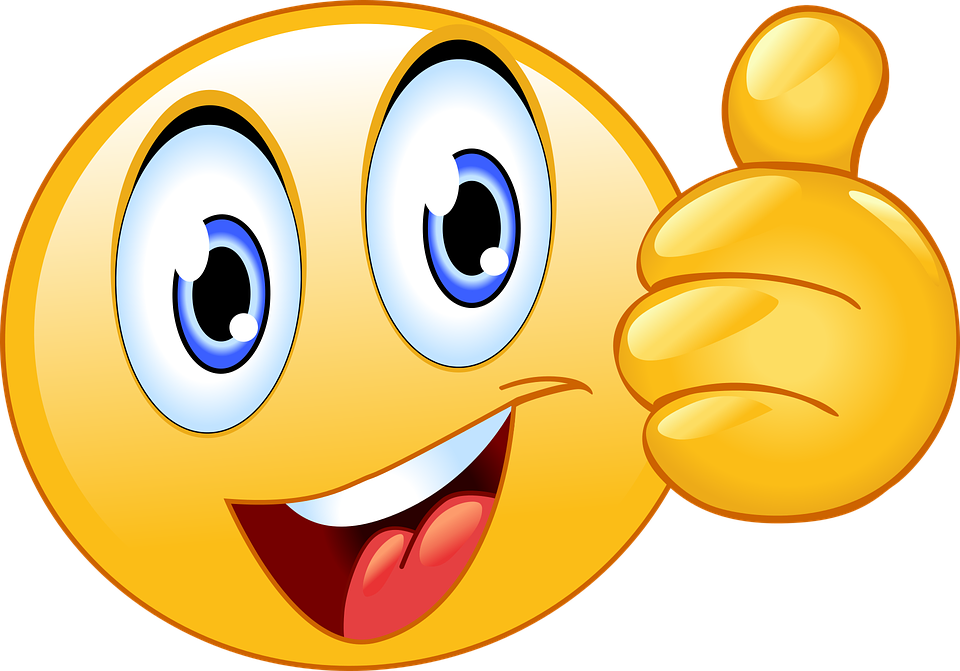 Next
Lesson:  Office Design              Introduction to Office Management               ادر 111
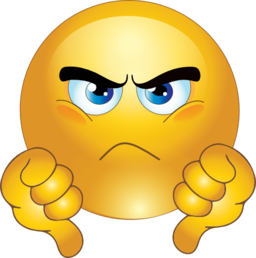 Back
Lesson:  Office Design              Introduction to Office Management               ادر 111
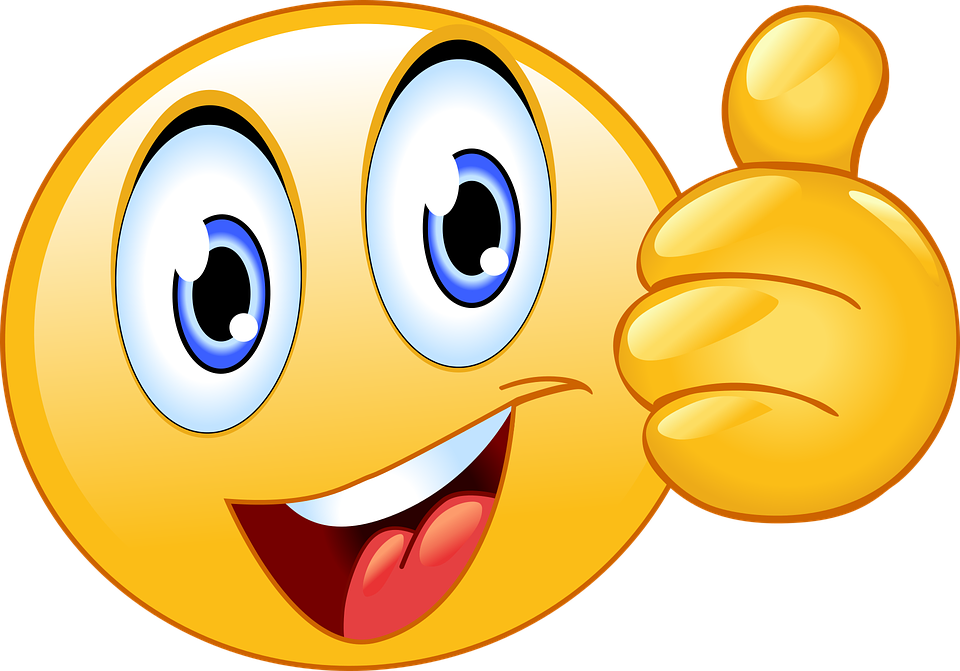 Next
Lesson:  Office Design              Introduction to Office Management               ادر 111
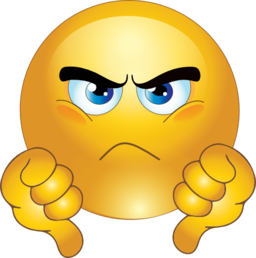 Back
Lesson:  Office Design              Introduction to Office Management               ادر 111
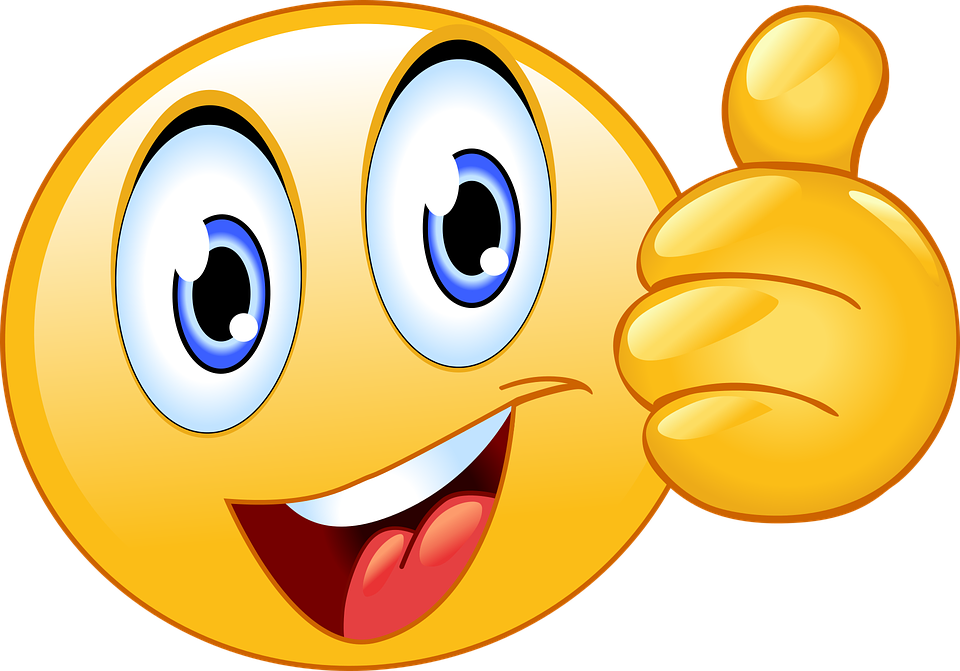 Next
Lesson:  Office Design              Introduction to Office Management               ادر 111
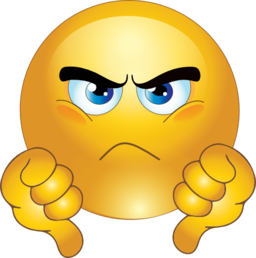 Back
Lesson:  Office Design              Introduction to Office Management               ادر 111